Sumo Primero
Transformaciones isométricas
4º básico. Unidad 4.
Capítulo 19: Transformaciones isométricas.
Para apoyar practica sobre rotación.
Página 149.
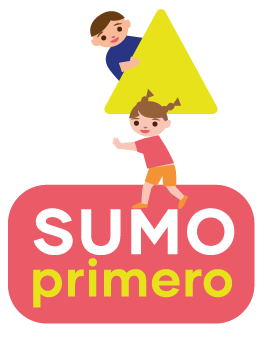 Revisemos las figuras giradas.
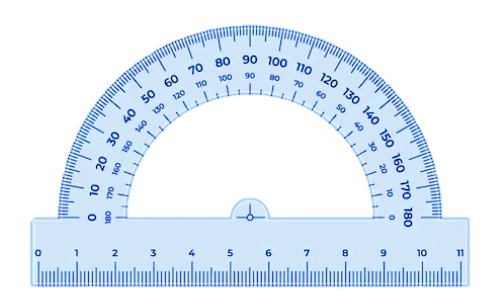 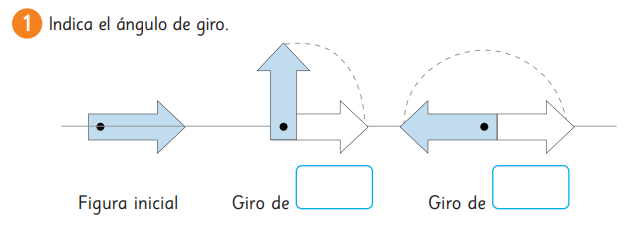 Indica el ángulo de giro.
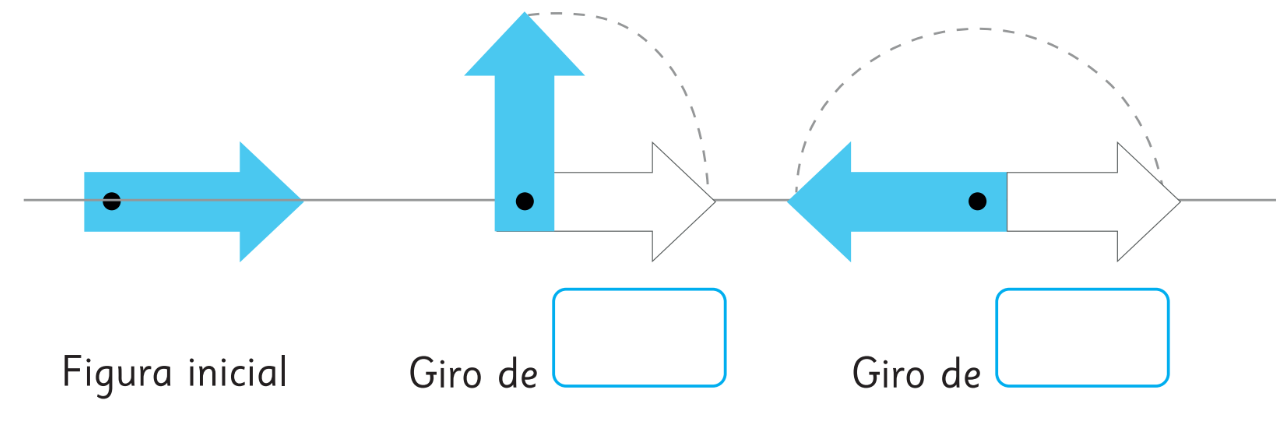 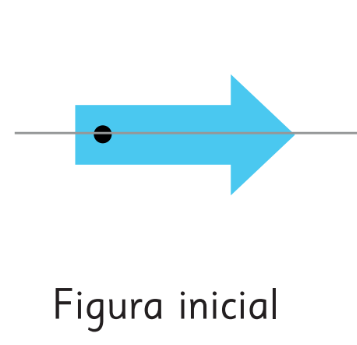 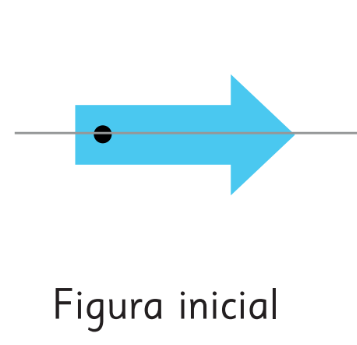 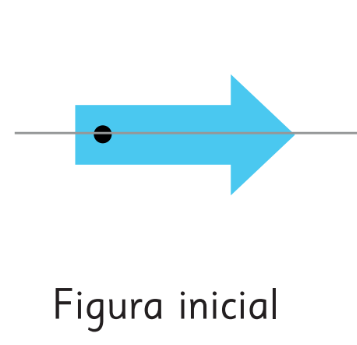 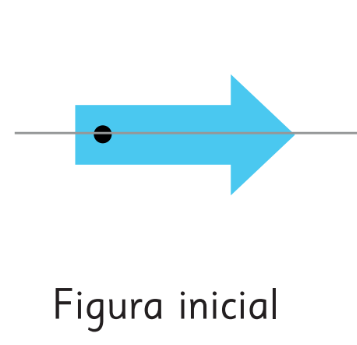 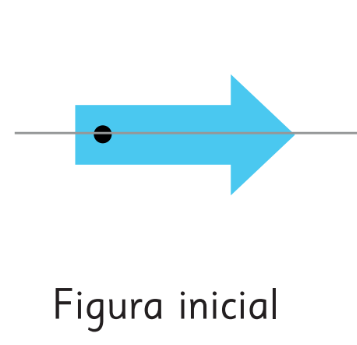 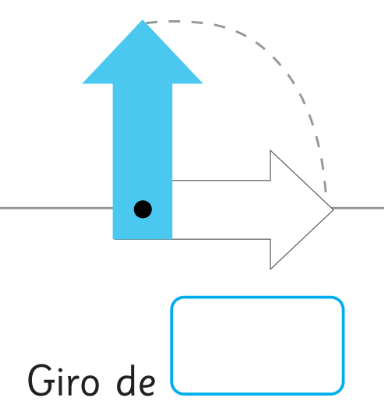 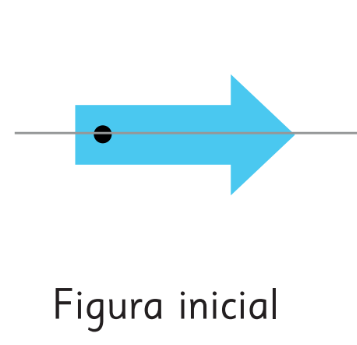 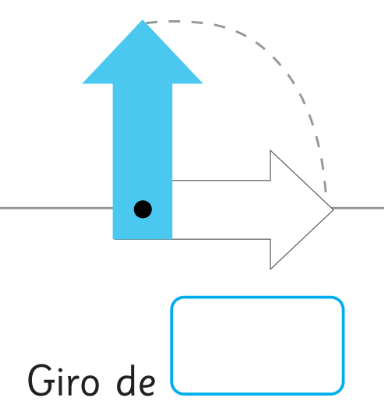 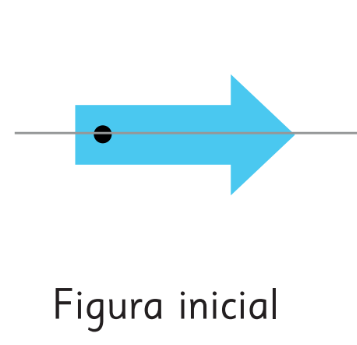 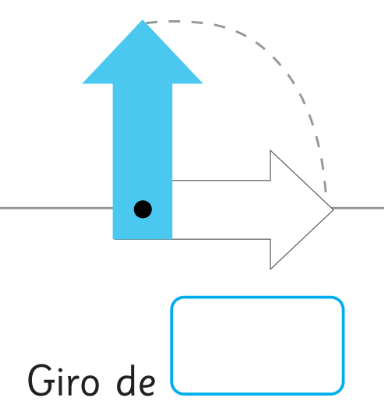 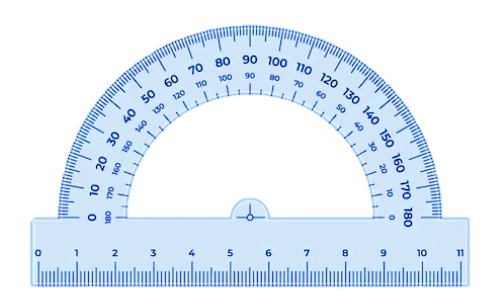 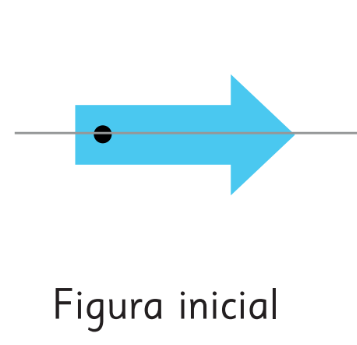 90°
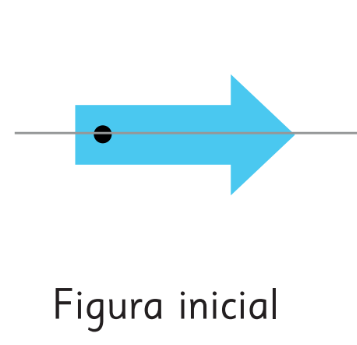 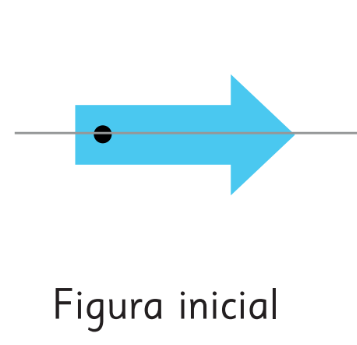 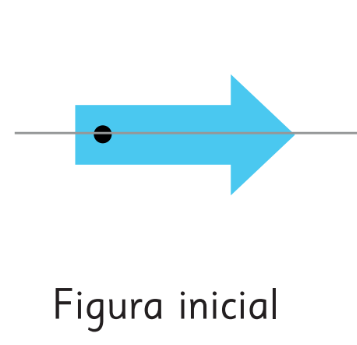 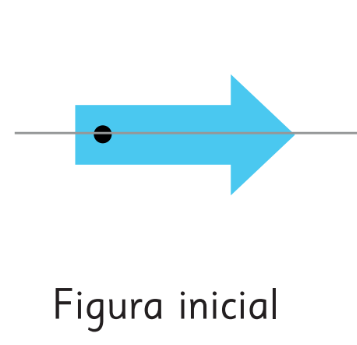 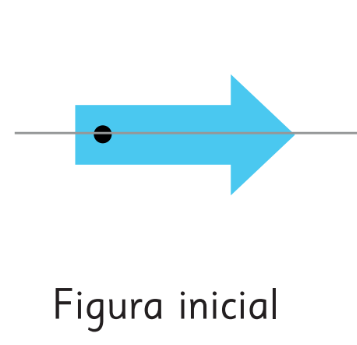 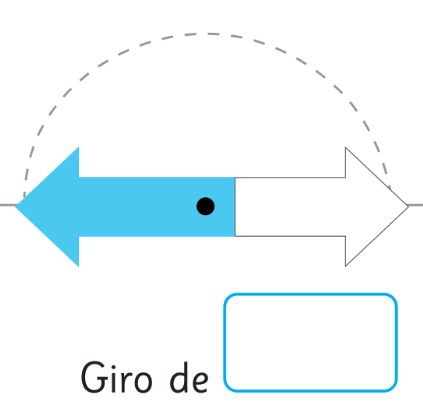 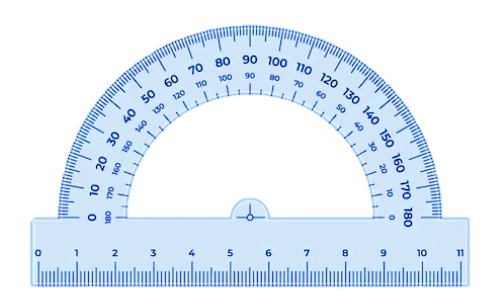 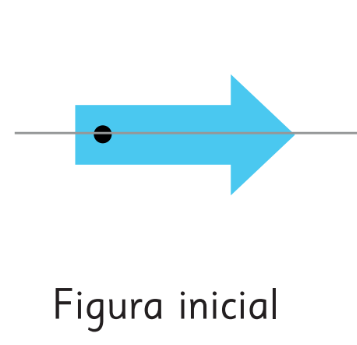 180°
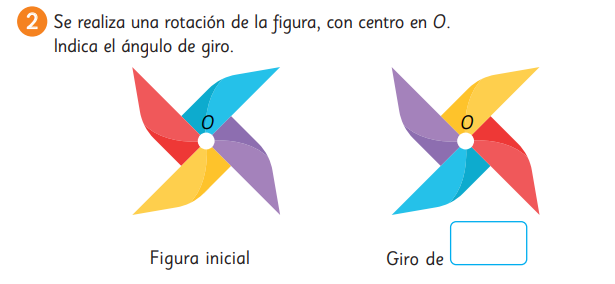 Se realiza una rotación de la figura, con centro en O. Indica el ángulo de giro.
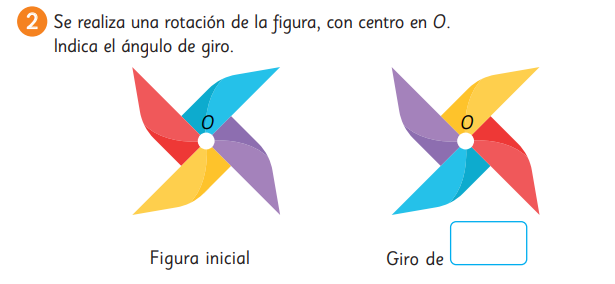 Figura inicial
Giro de
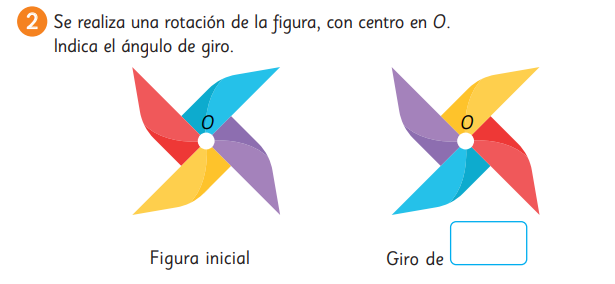 Figura inicial
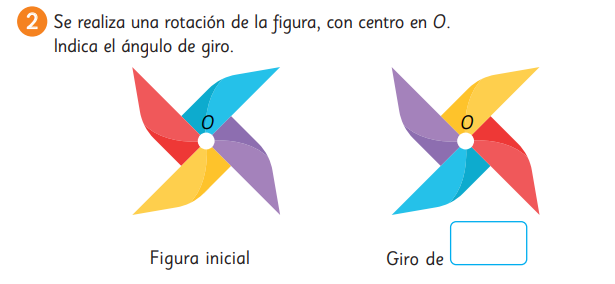 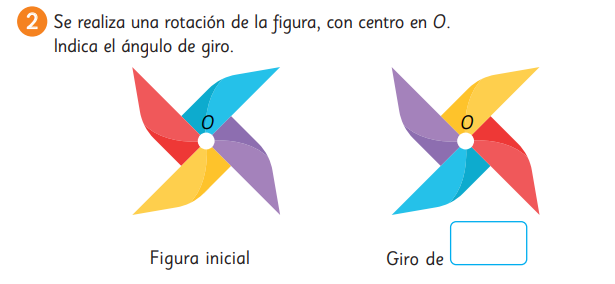 Figura inicial
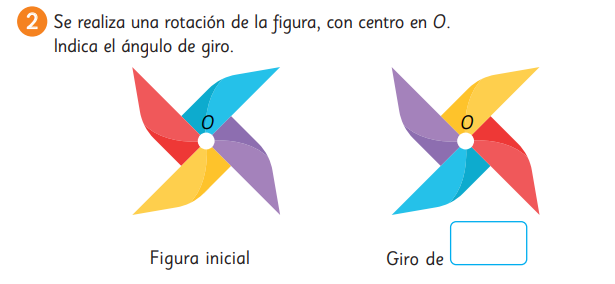 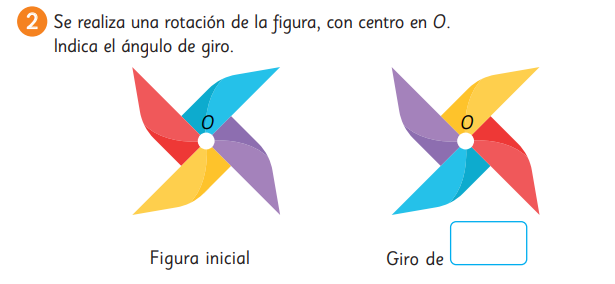 Figura inicial
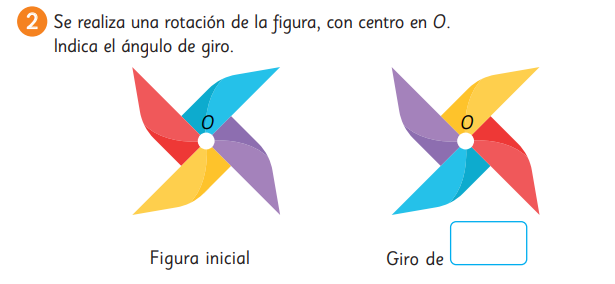 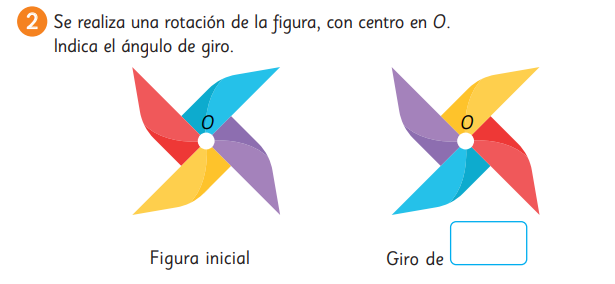 Figura inicial
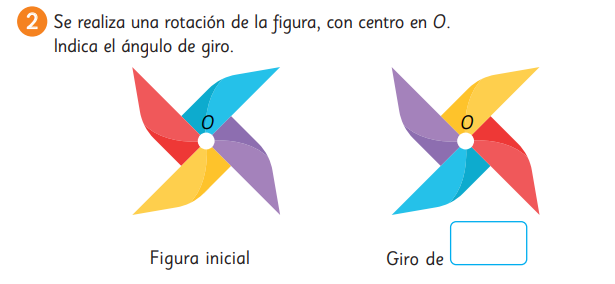 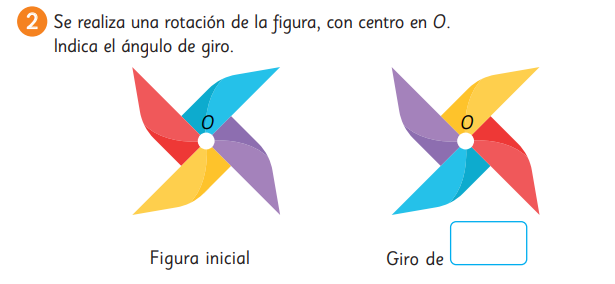 Figura inicial
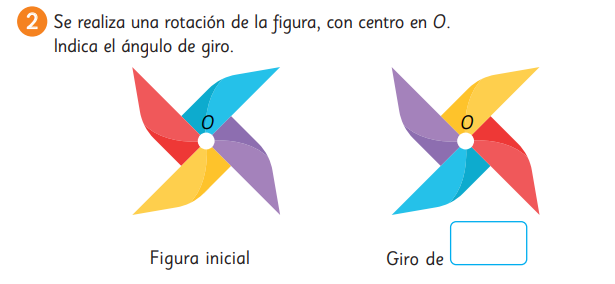 Giro de
Figura inicial
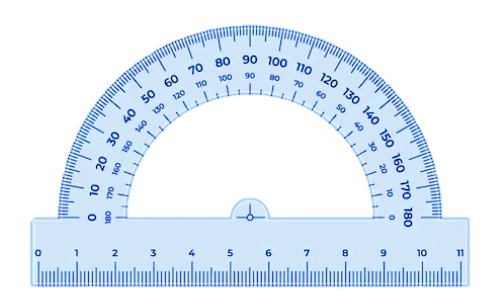 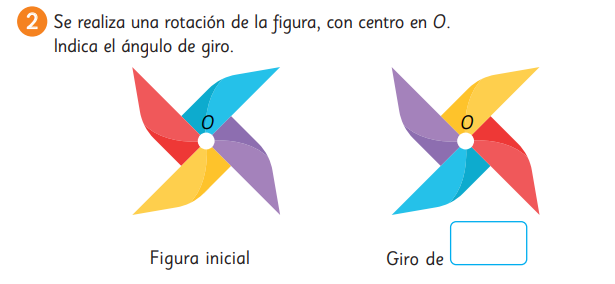 Giro de
Figura inicial
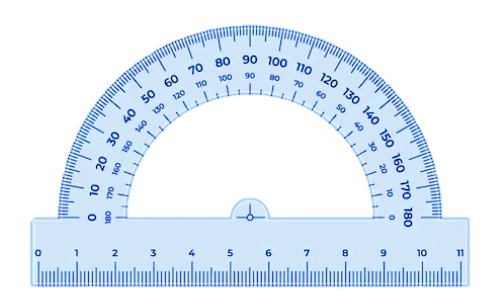 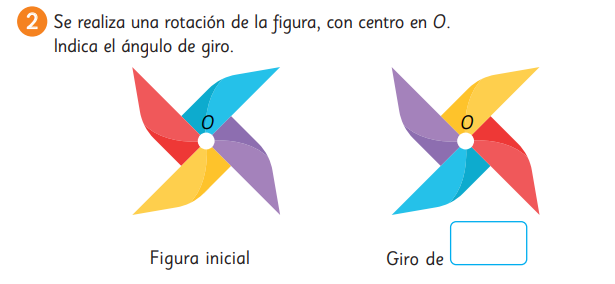 180°
Giro de
Figura inicial
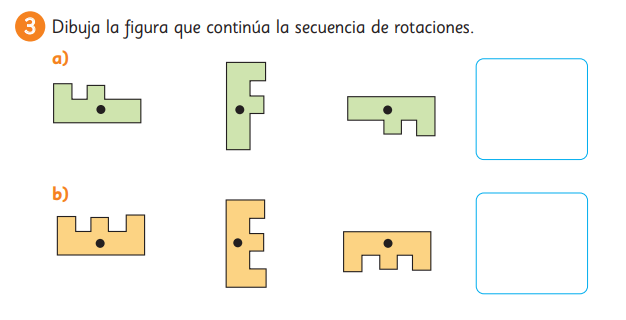 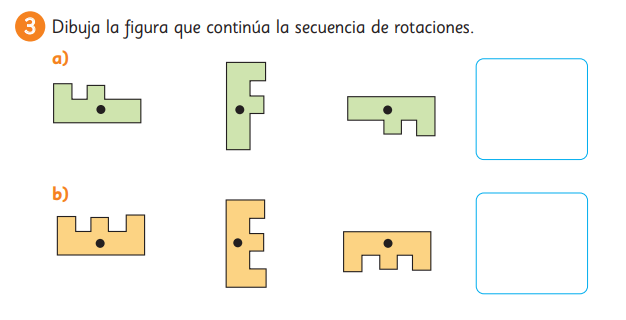 Figura inicial
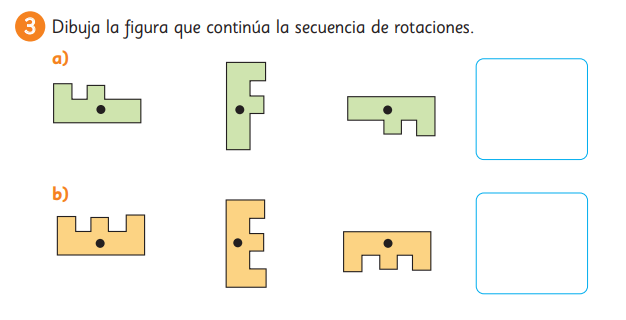 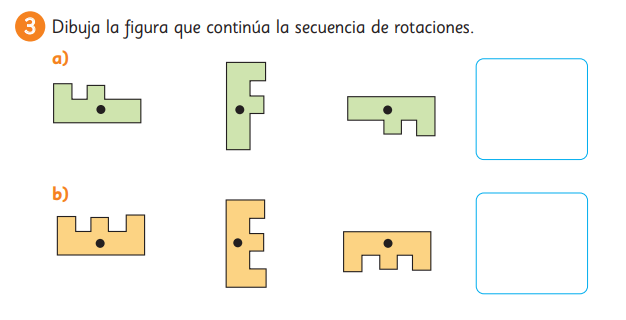 Figura inicial
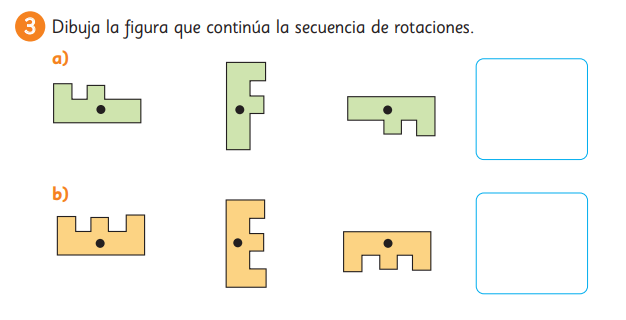 1er giro
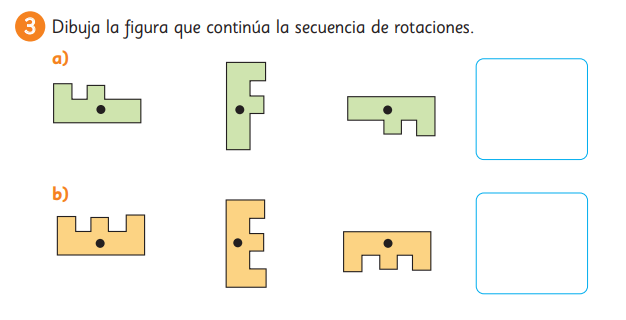 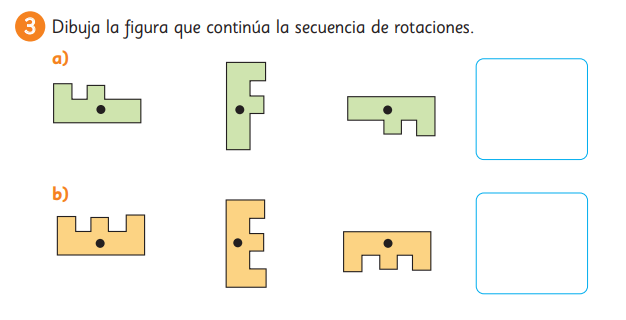 1er giro
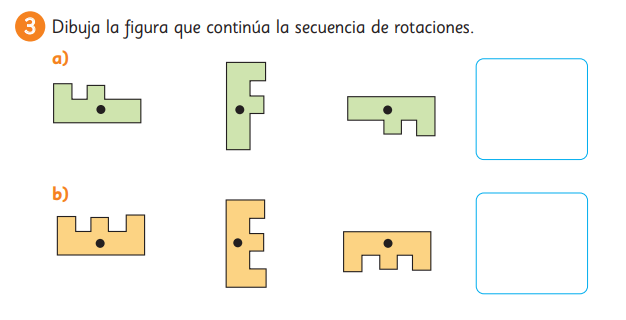 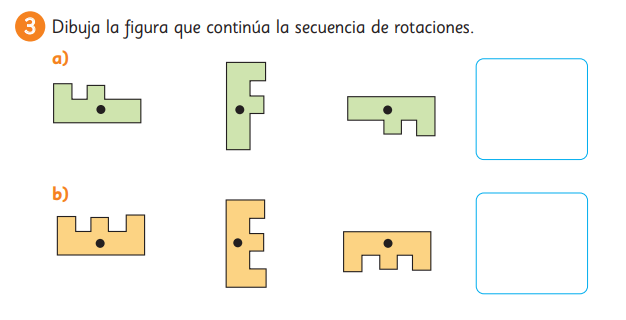 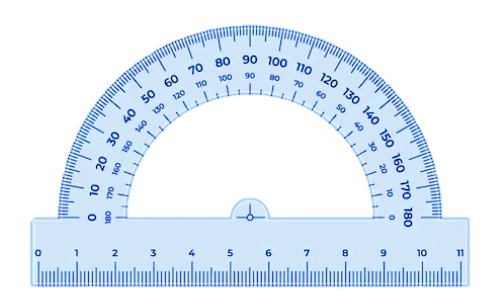 1er giro
90°
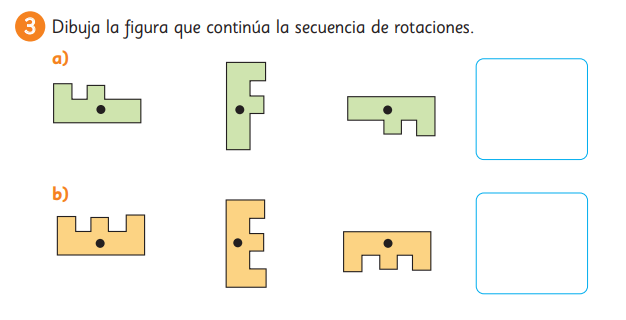 2° giro
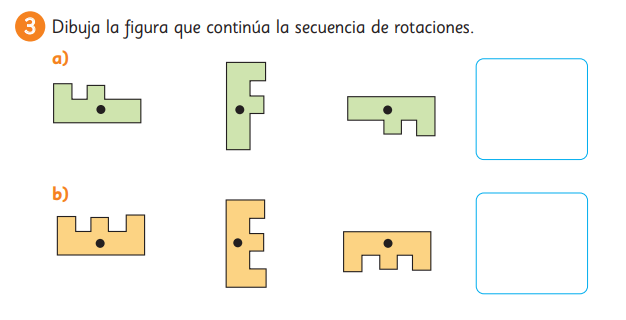 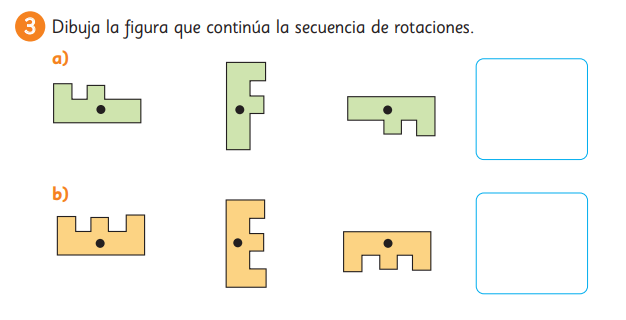 2° giro
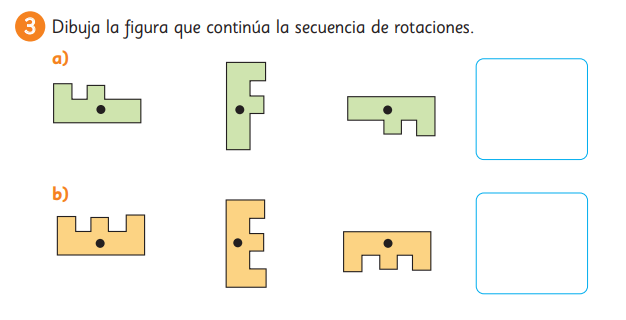 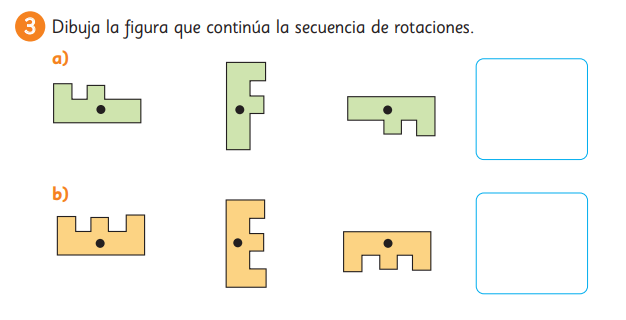 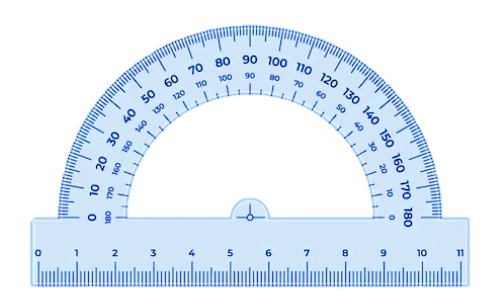 2° giro
90°
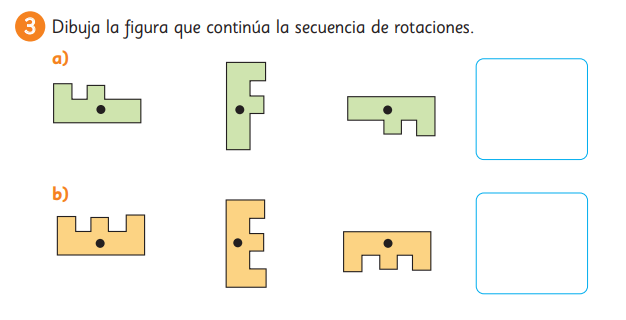 3er giro
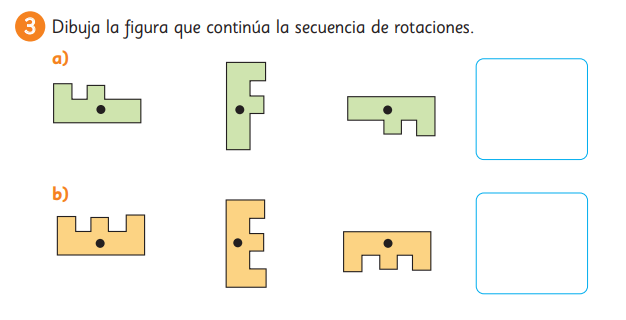 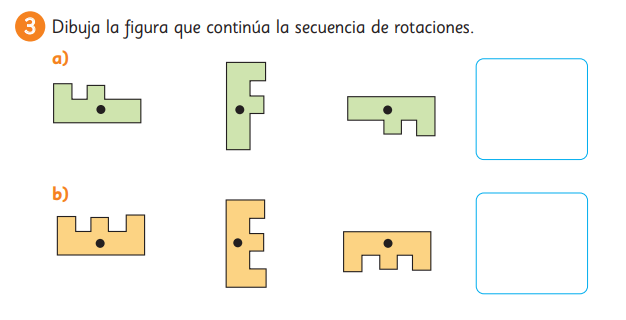 3er giro
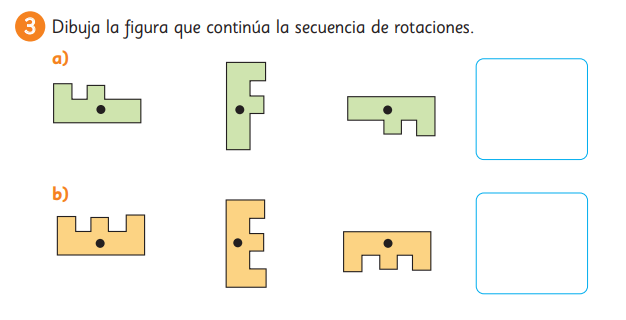 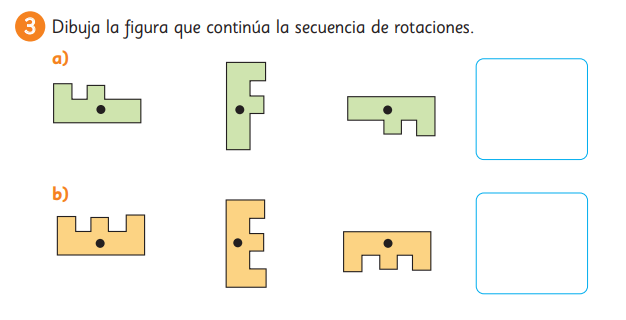 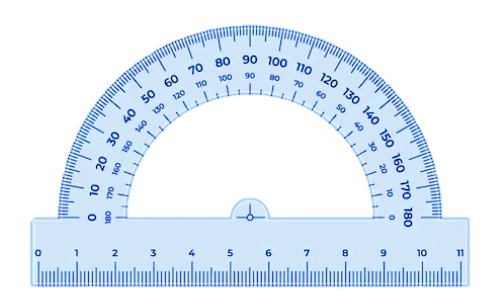 3er giro
90°
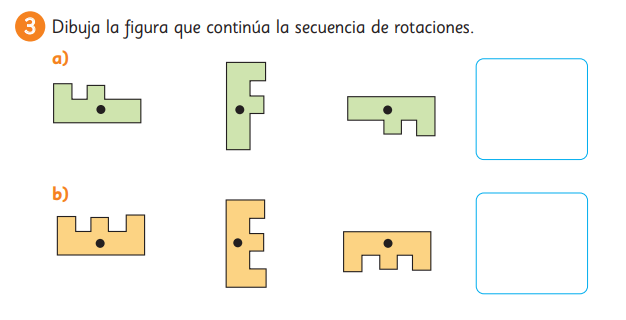 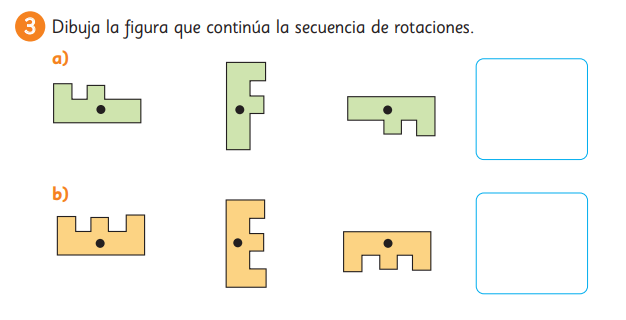 Figura inicial
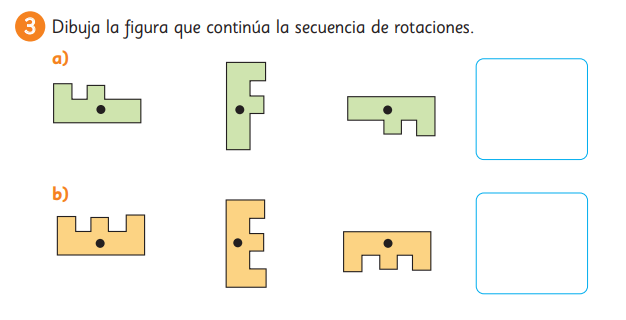 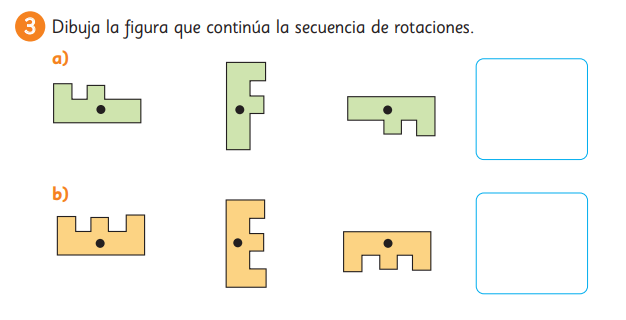 Figura inicial
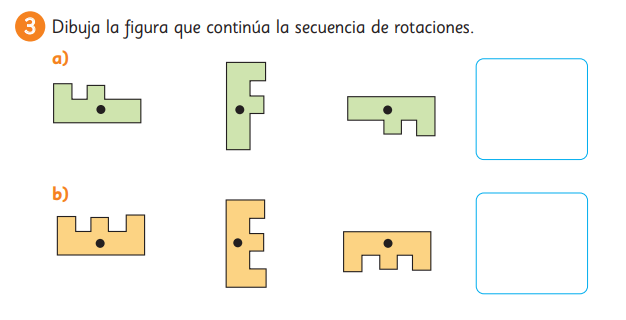 1er giro
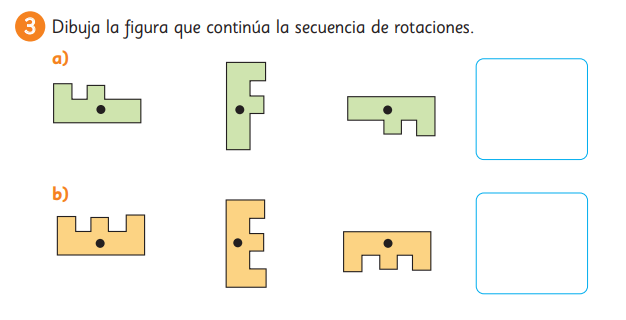 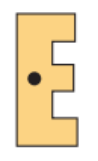 1er giro
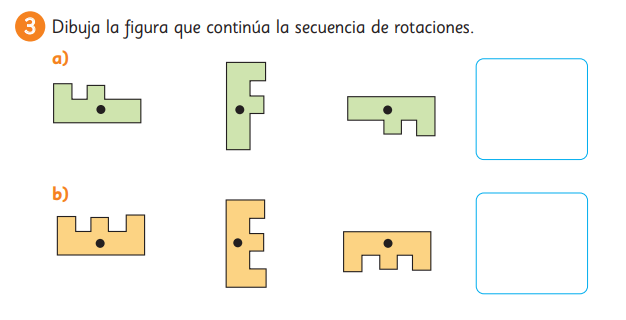 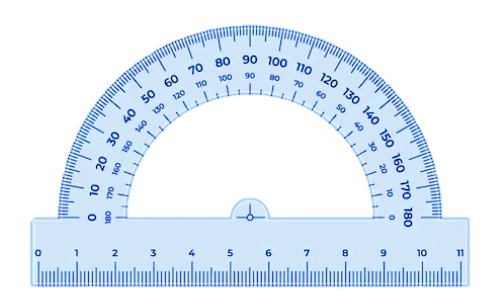 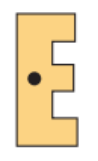 1er giro
90°
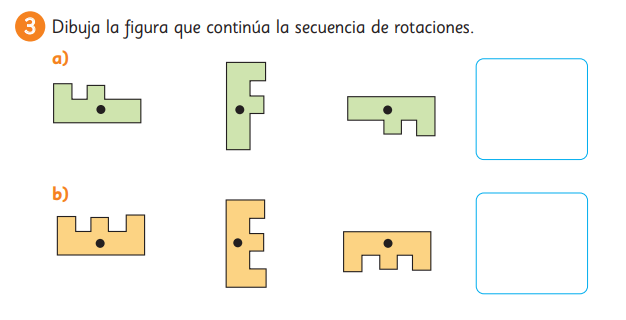 2° giro
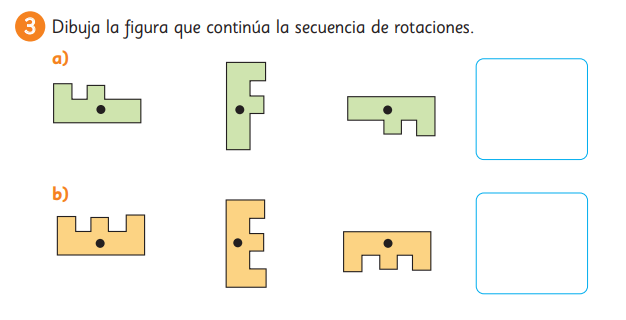 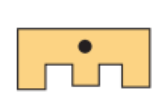 2° giro
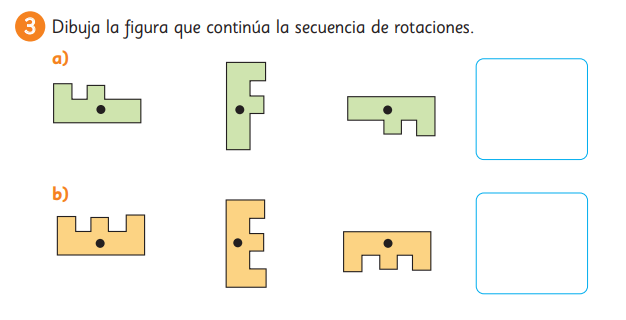 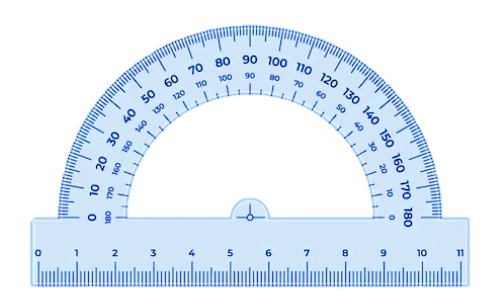 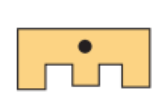 2° giro
90°
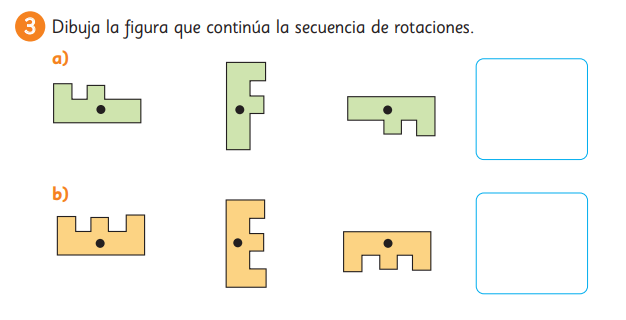 3er giro
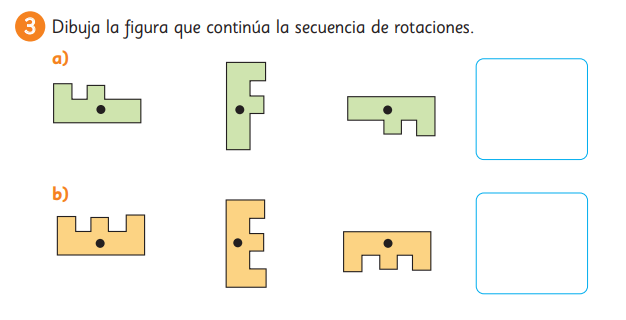 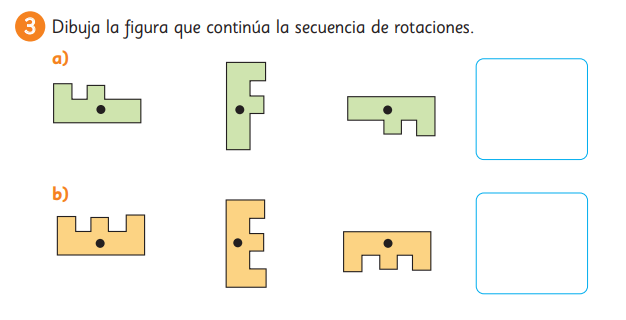 3er giro
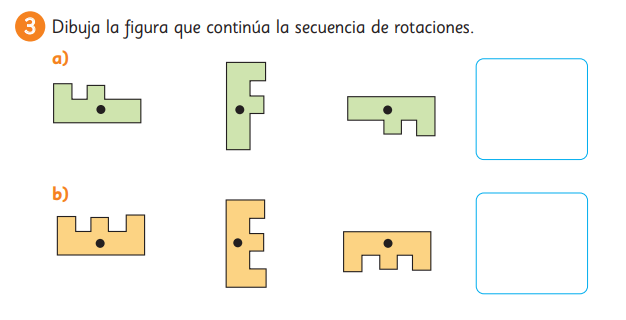 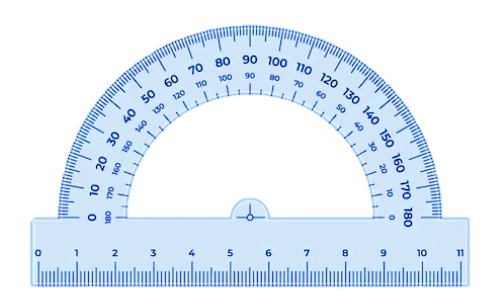 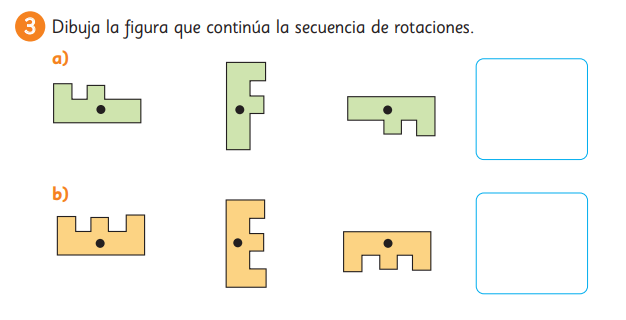 3er giro
90°